Information Technology Report

Mick Hanna
Supervisor, IT Support Services


ERCOT Public
August 2022
Incident Report Highlights
Service Availability – June and July 2022
Retail Market IT systems met all SLA targets.
Retail Core Business hour processing is just below 99.9% for the year. 
Market Data Transparency IT systems met all SLA targets
Retail Incidents & Maintenance – June and July 2022
June 4th and 5th MarkeTrak Upgrade release. 
July 17th Site Failover.
July 31st Retail Release.
July 21st MarkeTrak Outage 7:00AM-8:25AM.
Non-Retail Incidents & Maintenance – July 2022. 
June 1st System Maintenance for Databases
July 11th System Maintenance for Applications and Databases
July 11 – 15th Site Failovers.
ListServ Incidents & Maintenance – July 2022
None
SLA Documents and Incident Reporting
https://www.ercot.com/services/sla/
2
MarkeTrak Performance
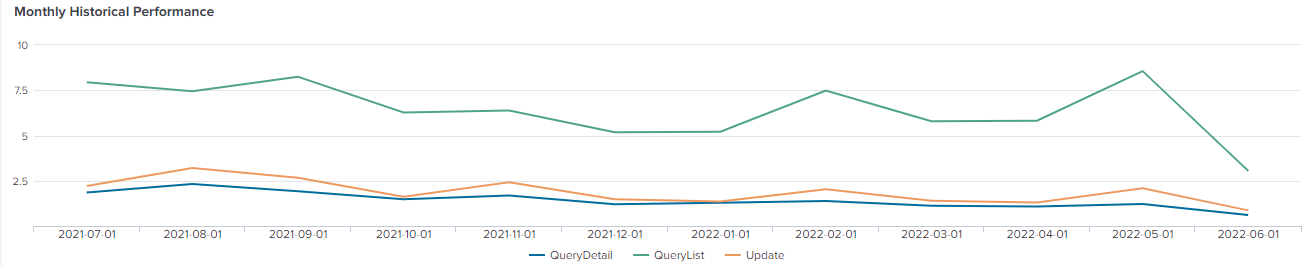 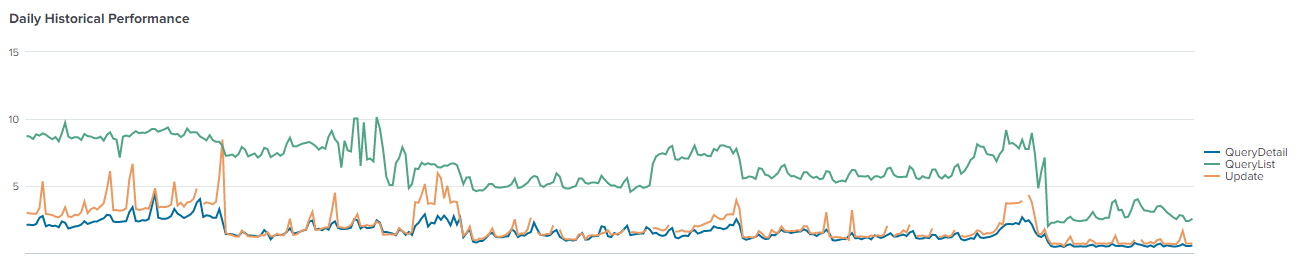 Upgrade
Weekend
3
July ListServ Stats
691 Posts
362494 Recipients
RMS List
65 Posts
11 New Subscriptions
5 Unsubscribe
4